Hotshot 102
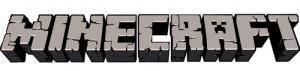 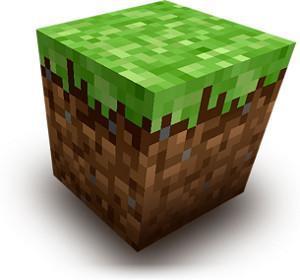 Build-It-Yourself.com
Minecraft
The Amaterasu
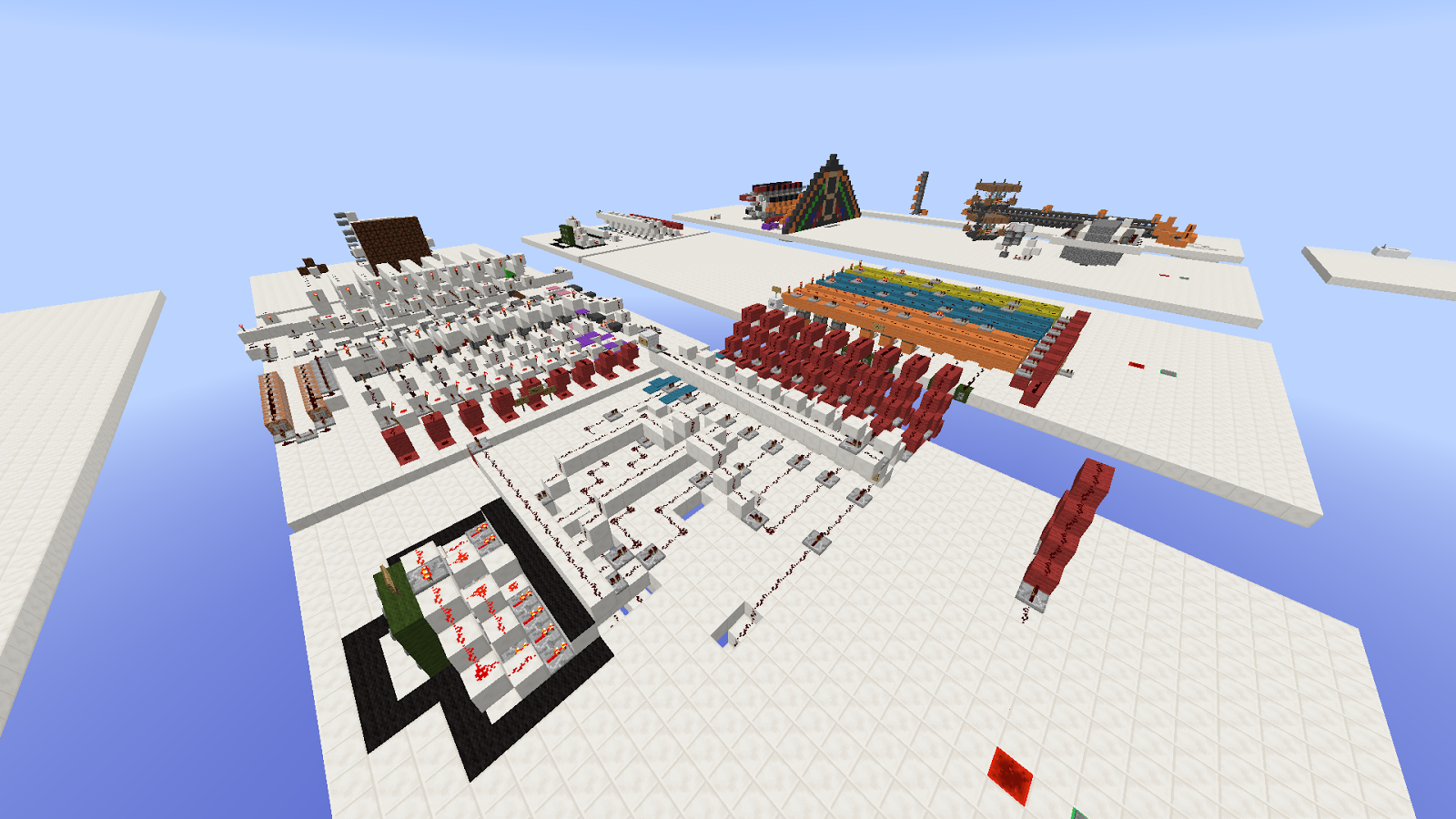 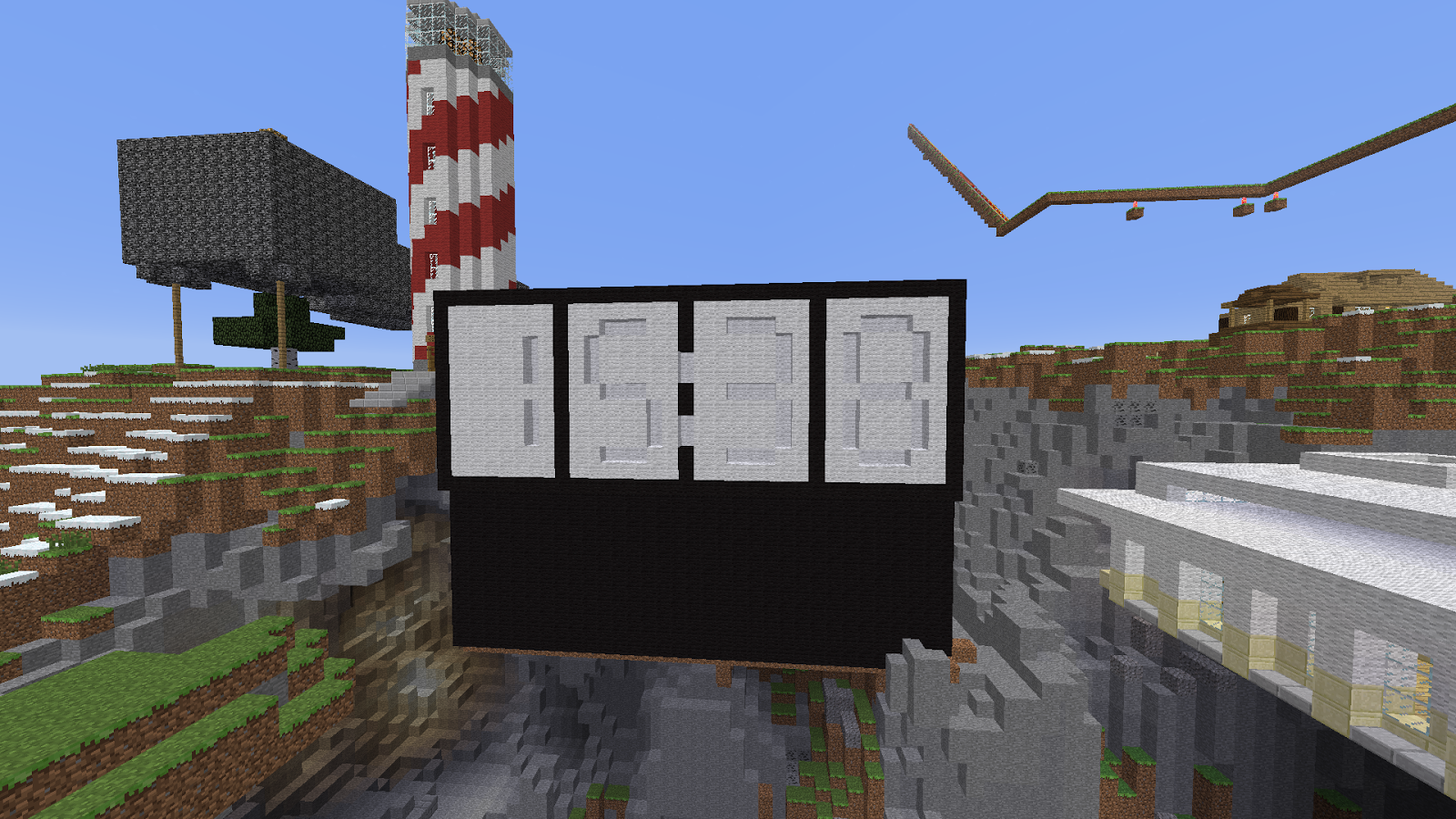 Build-It-Yourself.com
[Speaker Notes: -people that make
-incredible, awesome, mind-blowing inventions
-peaceful]
Minecraft
The Problem
The Amaterasu stronghold is under attack! Blackshadow is searching for the knowledge that the Amaterasu hold, and plan to use it for evil!
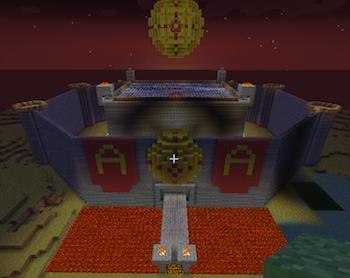 Build-It-Yourself.com
Minecraft
The Mission
We must construct a high-tech fortress using redstone technology that will protect Amaterasu's intelligence and ward off evil.
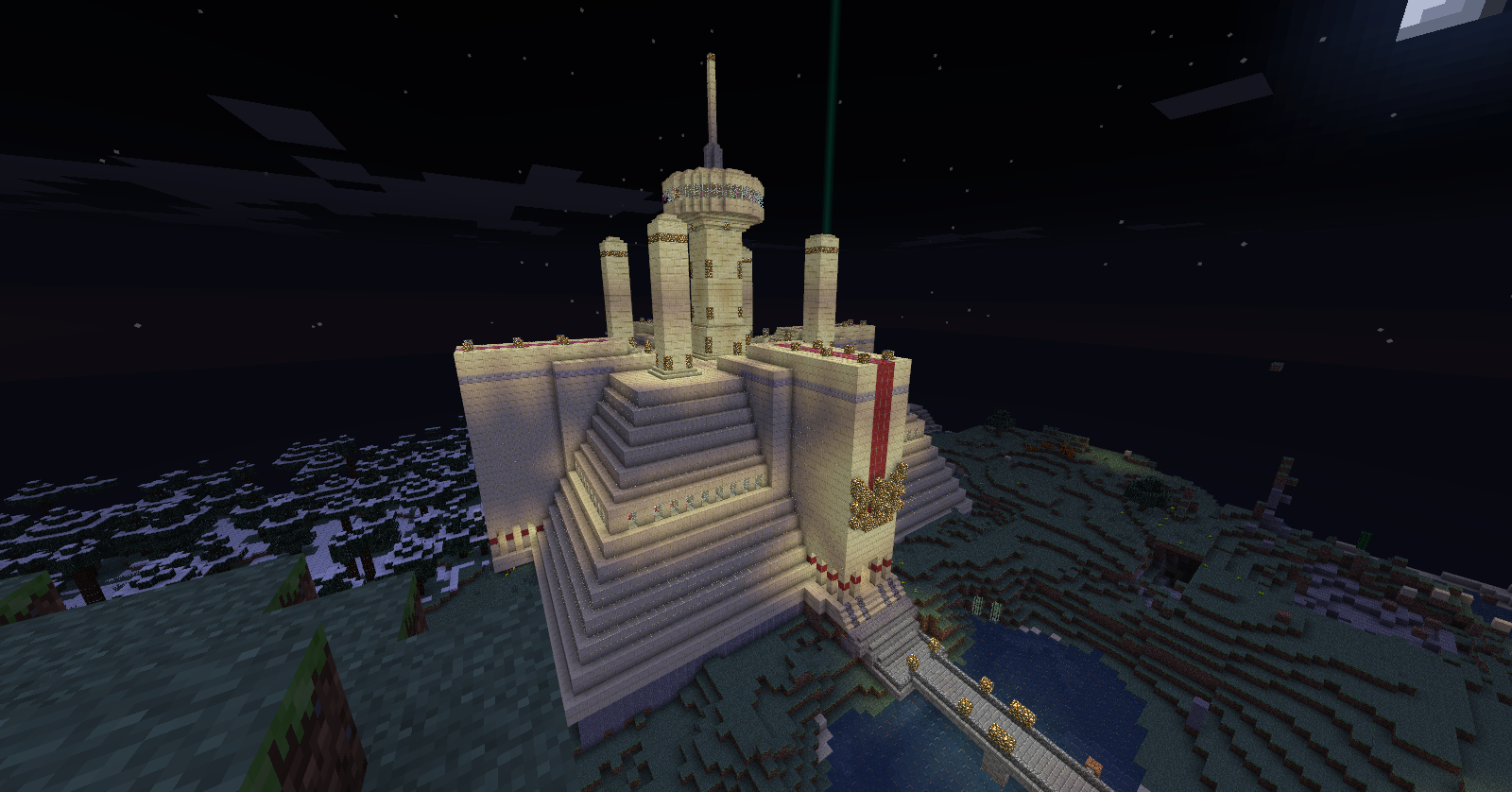 Build-It-Yourself.com
Minecraft
Teams
You will be split into teams of 2-3
Your team will be assigned a building site
Get to know your teams usernames
Communicate with your team
Build-It-Yourself.com
Minecraft
Structure
We need a stronghold! Can you build the best of the best?
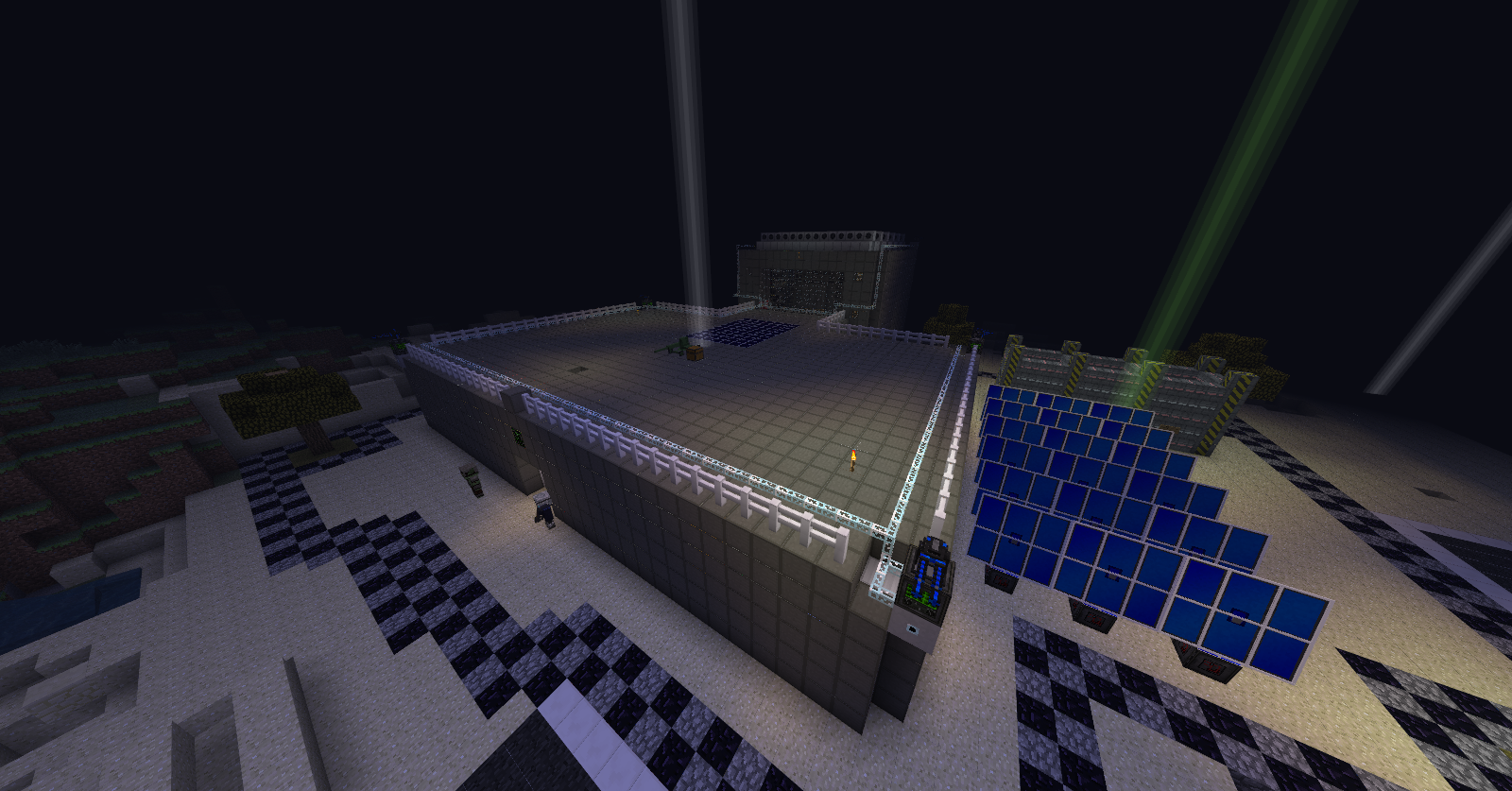 Build-It-Yourself.com
Minecraft
Warning System
We need a detection system to prevent spies. 

Try tripwires, pressure plates, and redstone!
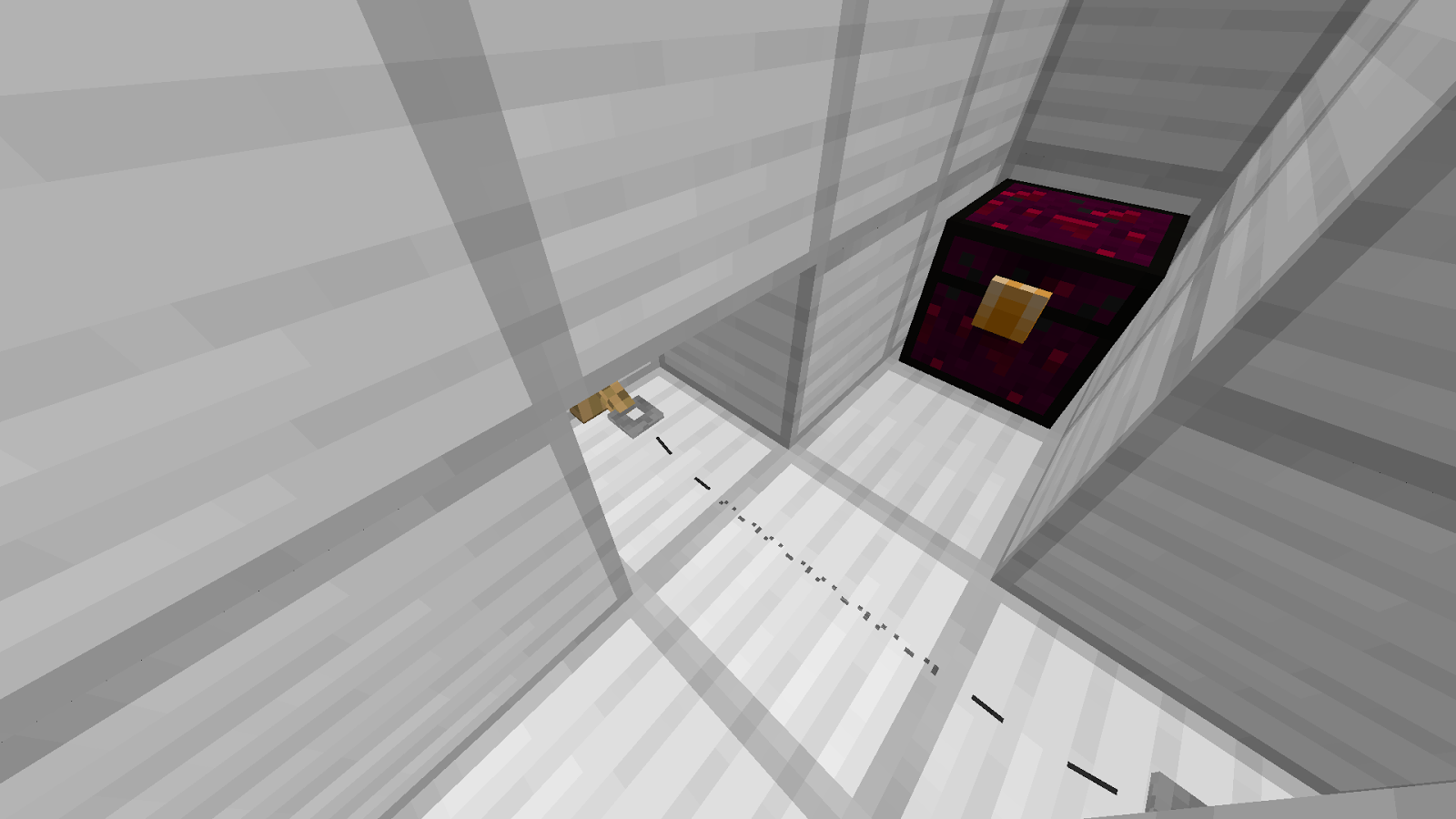 Build-It-Yourself.com
Minecraft
Redstone Pulser
We need a way to time our traps right…

A redstone pulser can work as a clock!
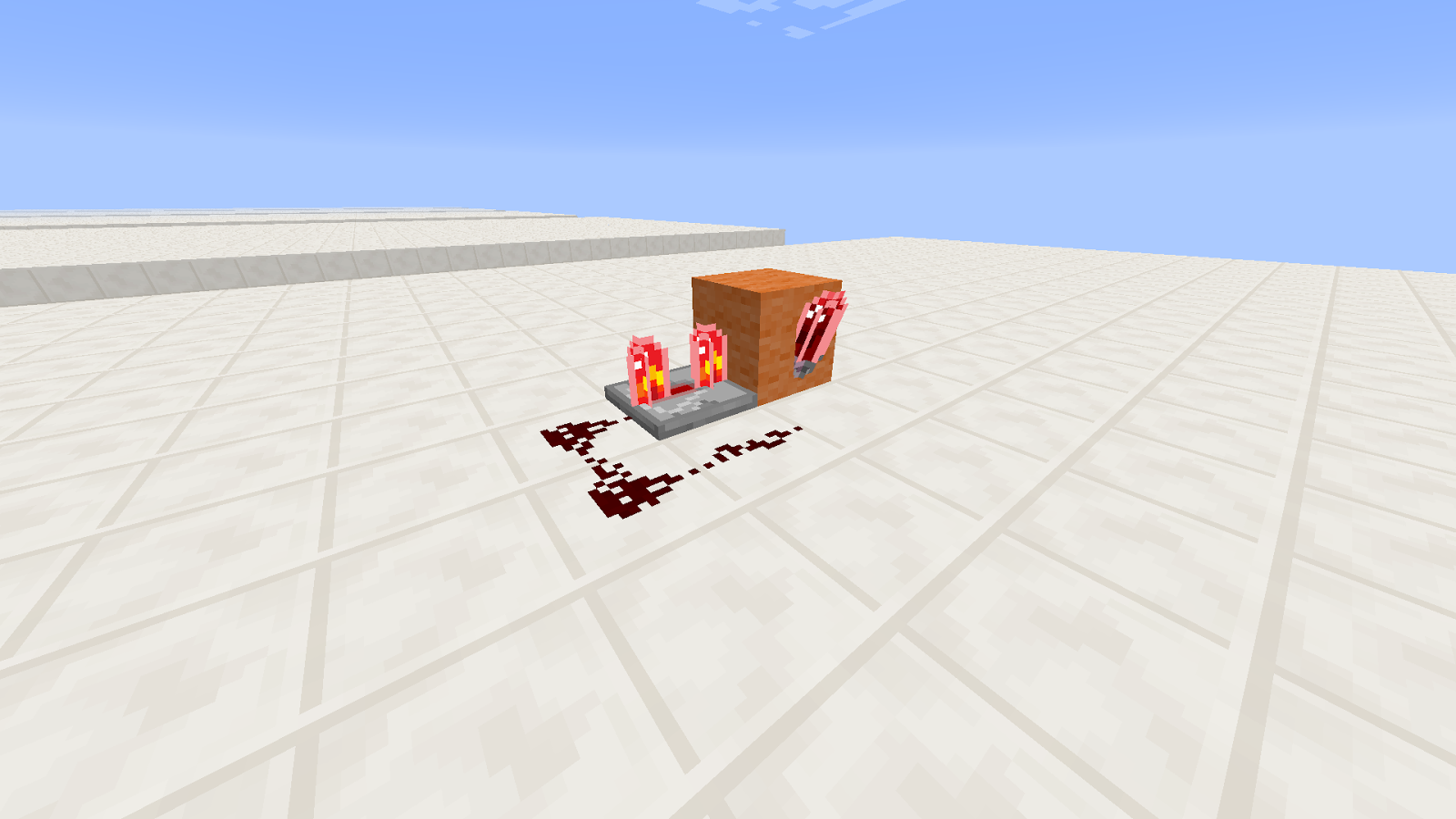 Build-It-Yourself.com
Minecraft
Double Piston Door
We need a hidden passageway.

Using this door, we can escape anytime!
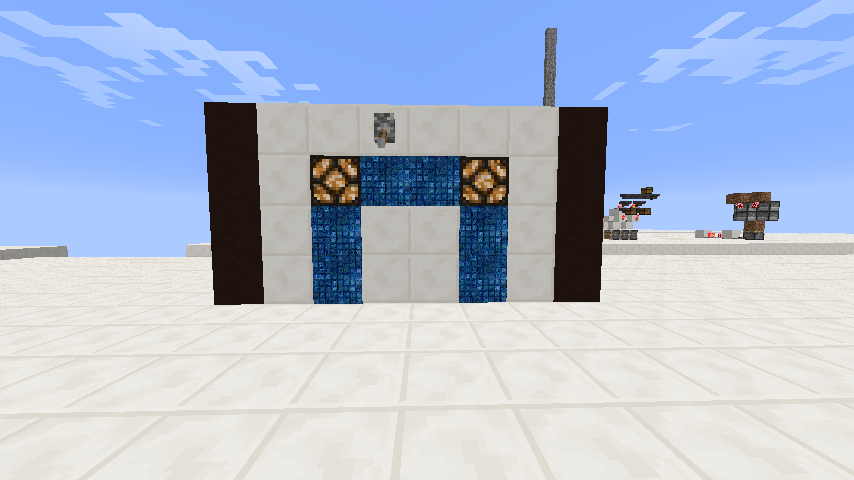 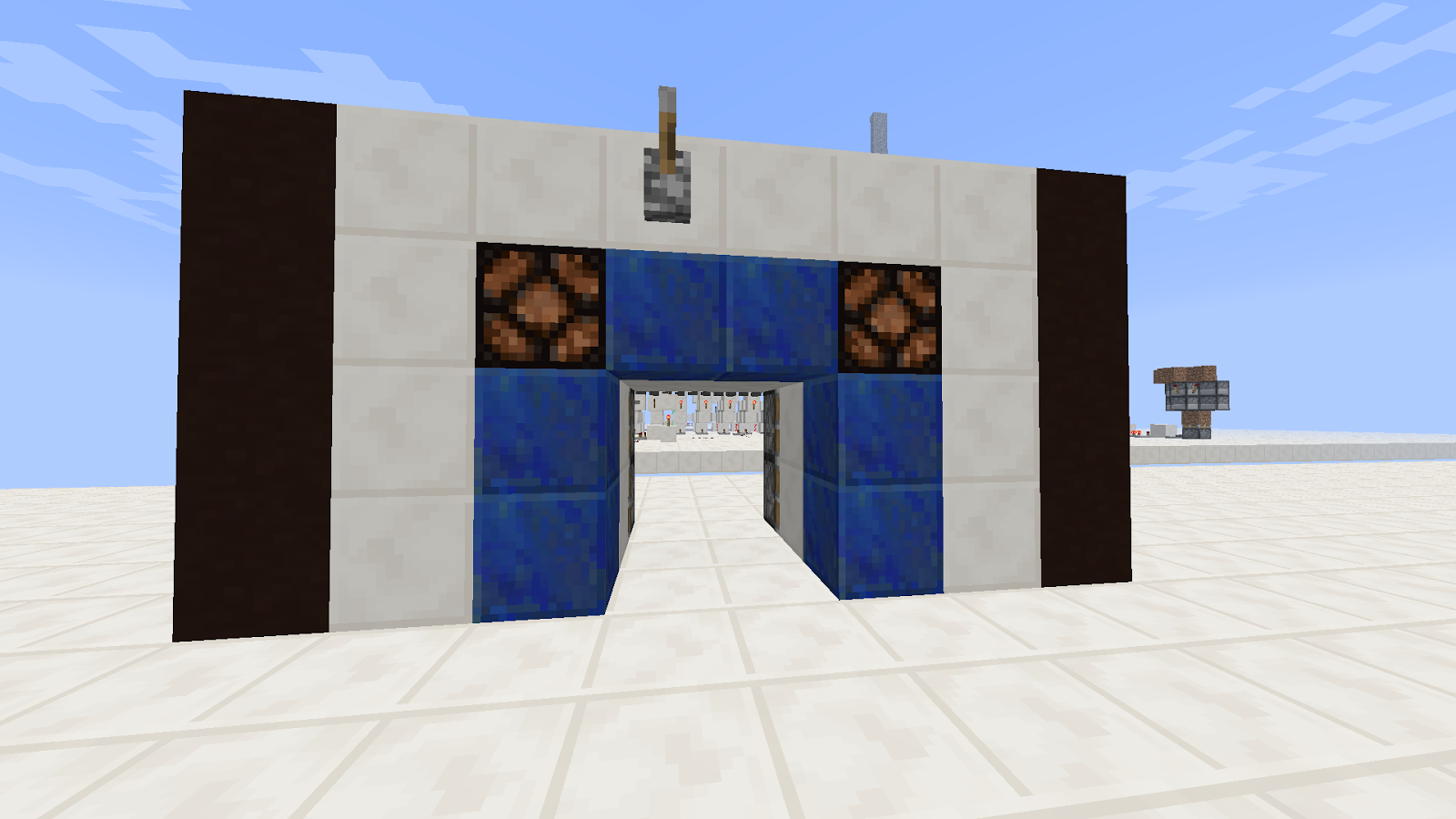 Minecraft
Combo Lock
If Blackshadow sees us enter a door, how do we stop them?

A combination lock, thats how!
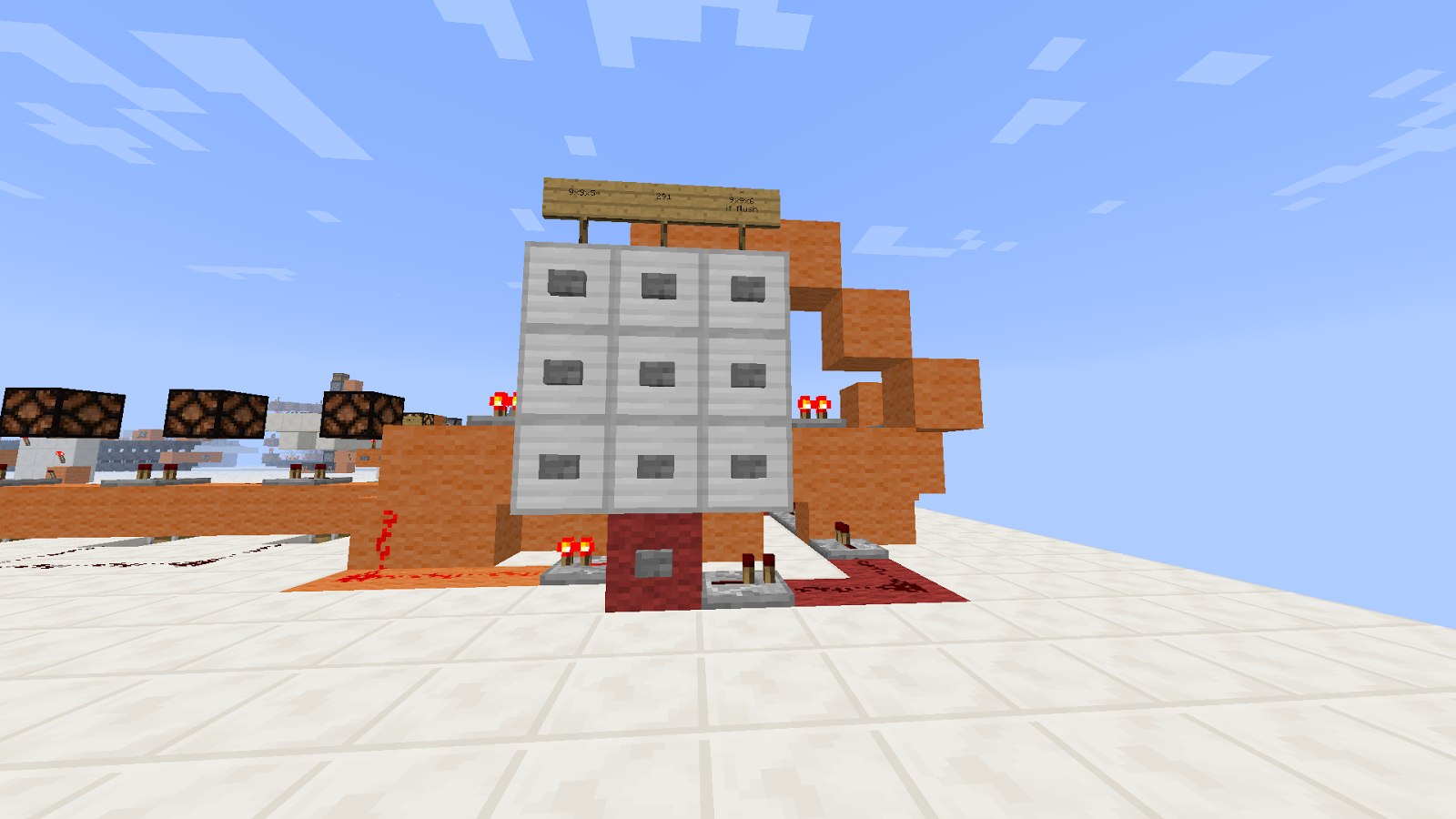 Build-It-Yourself.com